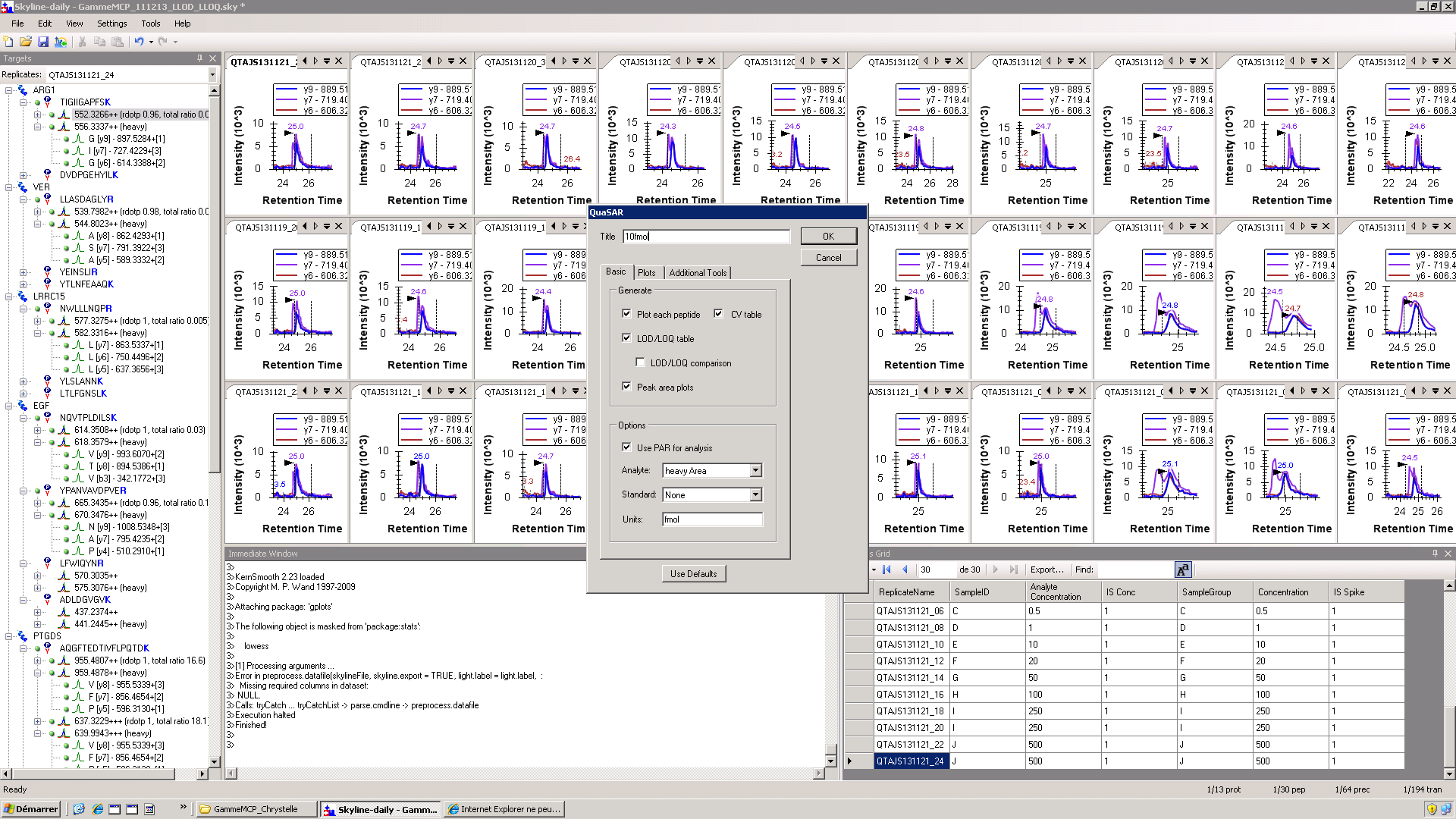 When I set « light area » in the standard option, QuaSAR works.
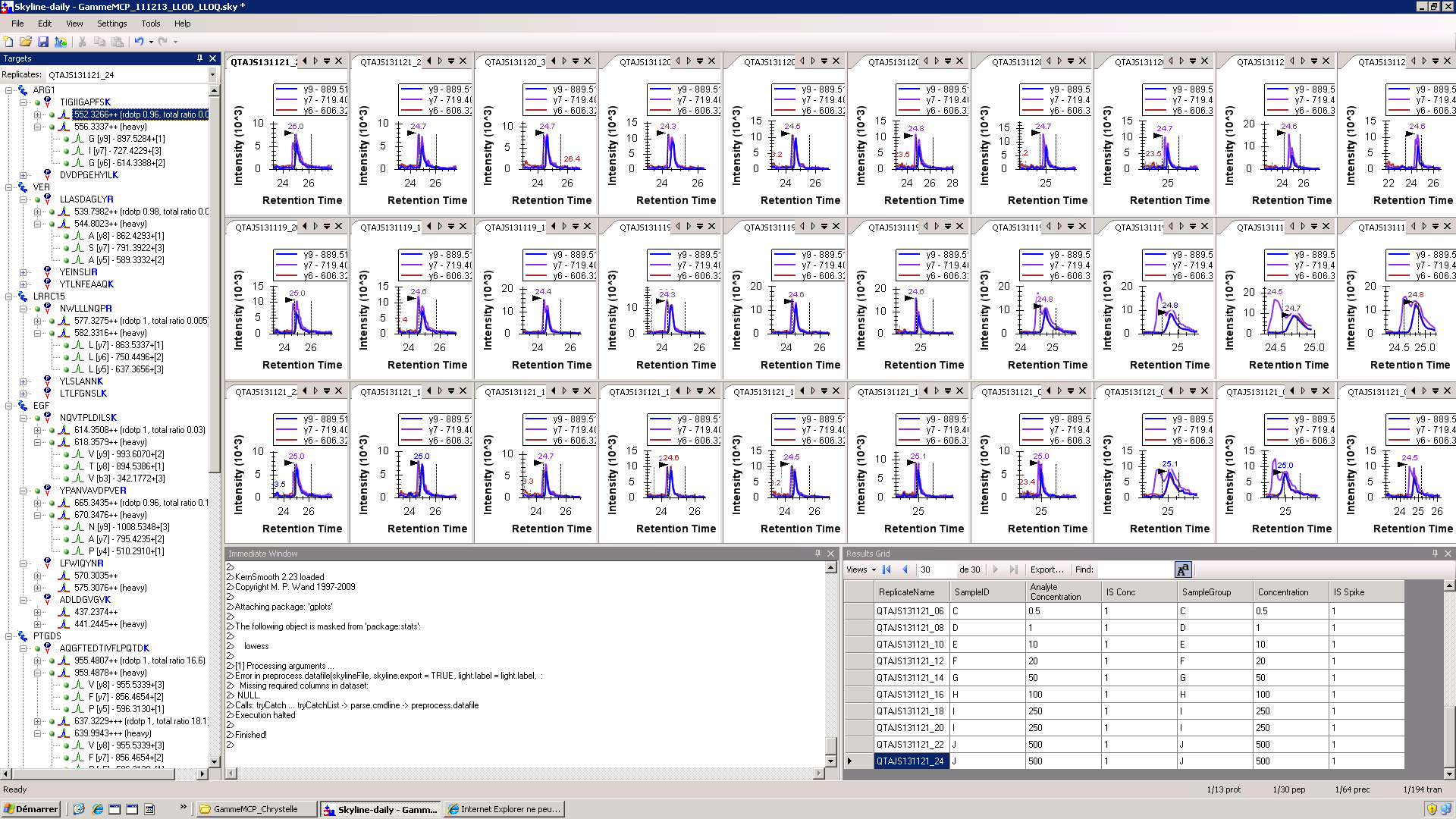